UNIVERSIDADE FEDERAL DE SÃO JOÃO DEL-REI 
CAMPUS ALTO PARAOPEBA
Curso de Graduação em Engenharia Civil
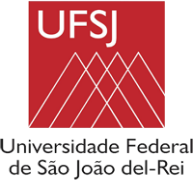 CITAÇÕES EM TRABALHOS ACADÊMICOS – NBR 10520
Curso de Graduação em Engenharia Civil
Trabalho de Conclusão de Curso
O que é citação?
É a menção que você faz em seu texto ao escrito por outro autor.

Citação direta: é a transcrição do texto que você leu.
Citação indireta: é um texto baseado na obra do autor citado.
REGRAS GERAIS
Quando citado ao longo do texto:
Sobrenome com a inicial em maiúscula e ano entre parênteses.
Ex: Segundo Calmon (2010), o ataque por cloretos em estruturas de concreto armado está diretamente relacionado com a agressividade ambiente.

Quando houver mais de um autor (até 3): 
Ex: Segundo Calmon e Meira (2010), o ataque por cloretos em estruturas de concreto armado está diretamente relacionado com a agressividade ambiente.

Quando houver mais de 3 autores: citar apenas o primeiro autor e usar a expressão em latim et al. (e outros)
Ex: Segundo Calmon et al. (2010), o ataque por cloretos em estruturas de concreto armado está diretamente relacionado com a agressividade ambiente.
REGRAS GERAIS
Quando a citação vier após o texto, entre parênteses.
Sobrenome e ano, com todas as letras em maiúsculo.
Ex: O ataque por cloretos em estruturas de concreto armado está diretamente relacionado com a agressividade ambiente (CALMON, 2010).

Quando houver mais de um autor (até 3): 
Ex: O ataque por cloretos em estruturas de concreto armado está diretamente relacionado com a agressividade ambiente (CALMON; MEIRA, 2010).

Quando houver mais de três autores:
Ex: O ataque por cloretos em estruturas de concreto armado está diretamente relacionado com a agressividade ambiente (CALMON et al., 2010).
REGRAS GERAIS
Devem ser indicadas as supressões, interpolações, comentários, ênfase ou destaques, do seguinte modo:
supressões: [...]
interpolações, acréscimos ou comentários: [  ]

Quando se tratar de dados obtidos por informação verbal (palestras, debates, comunicações etc.), indicar, entre parênteses, a expressão informação verbal, mencionando-se os dados disponíveis, em nota de rodapé.
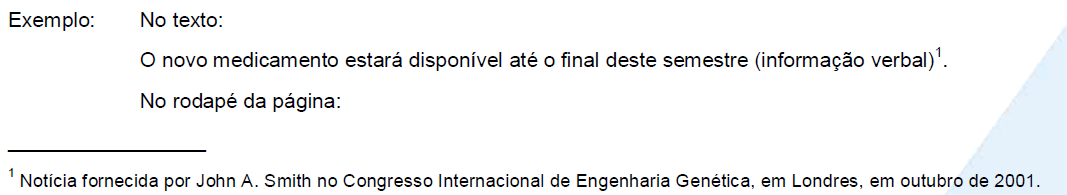 REGRAS GERAIS
Quando houver coincidência de sobrenomes de autores, acrescentam-se as iniciais de seus prenomes; se mesmo assim existir coincidência, colocam-se os prenomes por extenso.
Exemplos: 
(BARBOSA, C., 1958) (BARBOSA, Cássio, 1965)
(BARBOSA, O., 1959) (BARBOSA, Celso, 1965)

As citações de diversos documentos de um mesmo autor, publicados num mesmo ano, são distinguidas pelo acréscimo de letras minúsculas, em ordem alfabética, após a data e sem espacejamento, conforme a lista de referências.
De acordo com Reeside (1927a)
(REESIDE, 1927b)
CITAÇÃO DIRETA
Pode ser apresentada de duas formas:

Até três linhas:
“Apesar das aparências, a desconstrução do logocentrismo não é uma psicanálise da filosofia [...]” (DERRIDA, 1967, p. 293).
Reticências devem ser colocadas antes ou depois do texto, indicam continuidade.
Colocar aspas antes e depois da citação.
Autor, ano e página
CITAÇÃO DIRETA
Pode ser apresentada de duas formas:

Acima de três linhas:
Devem ser destacadas com recuo de 4 cm da margem esquerda, com letra menor que a do texto utilizado e sem as aspas. 
A referência da citação (AUTOR, ANO, PÁG.) pode vir no final do texto ou antes de seu início.
Exemplo:
A teleconferência permite ao indivíduo participar de um encontro nacional ou regional sem a necessidade de deixar seu local de origem. Tipos comuns de teleconferência incluem o uso da televisão, telefone, e computador. Através de áudio-conferência, utilizando a companhia local de telefone, um sinal de áudio pode ser emitido em um salão de qualquer dimensão. (NICHOLS, 1993, p. 181).
CITAÇÃO INDIRETA
Apresenta-se apenas autor e ano, conforme modelos já vistos.

As citações indiretas de diversos documentos de vários autores, mencionados simultaneamente, devem ser separadas por ponto-e-vírgula, em ordem alfabética.
Exemplo
Ela polariza e encaminha, sob a forma de “demanda coletiva”, as necessidades de todos (FONSECA, 1997; PAIVA, 1997; SILVA, 1997)
CITAÇÃO DA CITAÇÃO
Utiliza-se o termo em latim apud
Exemplo
Segundo Meira (20001 apud CALMON, 2010), o ataque por cloretos em estruturas de concreto armado está diretamente relacionado com a agressividade ambiente.
Você leu o texto de Calmon e lá havia uma citação ao texto de Meira que você achou interessante, porém você não teve acesso a ele.

Nas referências bibliográficas, coloca-se apenas o autor que você leu, nesse caso, Calmon (2010).
É boa prática (mas não obrigatório) colocar em nota de rodapé a primeira referência.

1) MEIRA, G. R. Durabilidade de estruturas de concreto armado. São Paulo: Ibracon, 2000.
CITAÇÃO EM SEQUÊNCIA NUMÉRICA
Neste sistema, a indicação da fonte é feita por uma numeração única e consecutiva, em algarismos arábicos, remetendo à lista de referências ao final do trabalho, do capítulo ou da parte, na mesma ordem em que aparecem no texto. Não se inicia a numeração das citações a cada página.
O sistema numérico não deve ser utilizado quando há notas de rodapé.
A indicação da numeração pode ser feita entre parênteses, alinhada ao texto, ou situada pouco acima da linha do texto em expoente à linha do mesmo, após a pontuação que fecha a citação.
Exemplos: 
Diz Rui Barbosa: "Tudo é viver, previvendo.” (15)
Diz Rui Barbosa: "Tudo é viver, previvendo."15